Safety – Lets Think Again Training

Introduction

Rev - April 2018
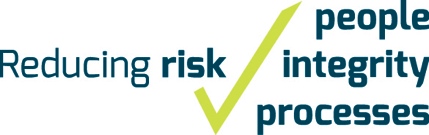 Safety
SAFETY
…LETS THINK AGAIN
K AGAIN
Hazard / Risk
Hazard
Something with the potential to cause harm
Risk
The likelihood and consequence of that harm occurring
Hazard / Risk
Incident
An unplanned event which has led to, or has the potential to lead to  harm
Root Cause
Why? vs How?
Human Factors
Slips
Skills
Lapses
Errors
Rule based
Mistakes
Human Failures
Knowledge based
Routine
INTENTION
Violations
Situational
PROSECUTION
Exceptional
Situational Awareness (+)
RED
BLACK
ORANGE
PERFORMANCE
YELLOW
WHITE
AROUSAL
Situational Awareness (+)
RED
BLACK
ORANGE
PERFORMANCE
YELLOW
WHITE
AROUSAL
Situational Awareness (+)
Situational Awareness (+)
Situational Awareness (+)
Situational Awareness (+)
Situational Awareness (+)
Situational Awareness (+)
Situational Awareness (+)
Situational Awareness (+)
Situational Awareness (+)
Situational Awareness (+)
Situational Awareness (+)
Situational Awareness (+)
Situational Awareness (+)
Situational Awareness (+)
LIFE!
Situational Awareness (+)
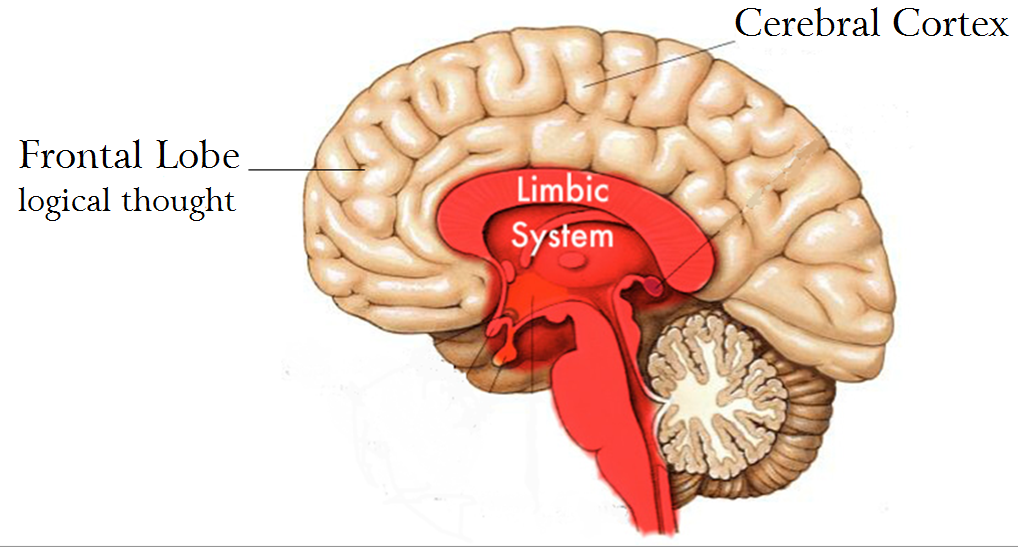 Situational Awareness (+)
Situational Awareness (+)
Where are you today?
Thank you
25
Questions & Discussion